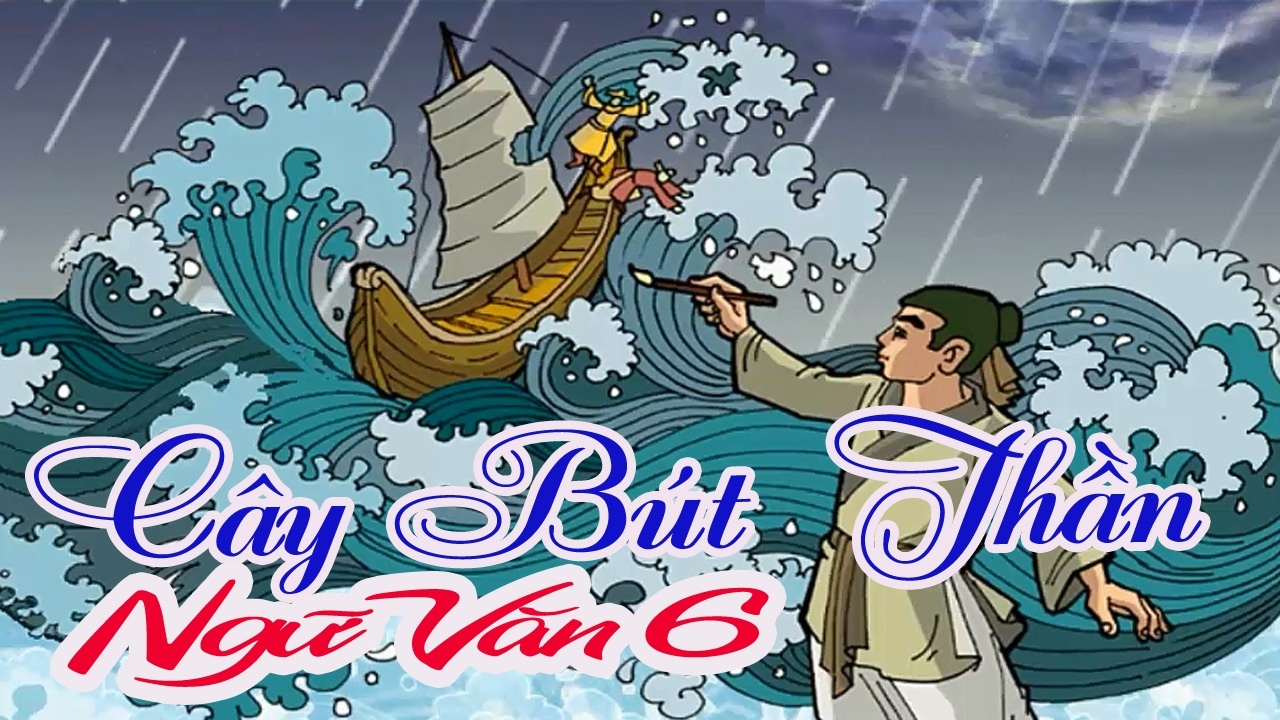 1/ Dòng nào sau đây diễn tả không đúng biện pháp nghệ thuật được sử dụng trong truyện “Em bé thông minh”?
2/ Vậy những biện pháp nghệ thuật được sử dụng trong truyện là gì?
Dùng câu đố để thử tài.
Dùng chi tiết kì ảo để thể hiện trí thông  minh của nhân vật.
Tạo ra tình huống thử thách để nhân vật bộc lộ tài năng, phẩm chất.
Cách dẫn dắt sự việc cùng với mức độ tăng dần của những câu đố và tạo ra tiếng cười hài hước.
3/ Nêu ý nghĩa của truyện “Em bé thông minh”?
Các bức tranh sau tương ứng với đoạn truyện nào? (Từ câu văn nào đến câu văn nào?)
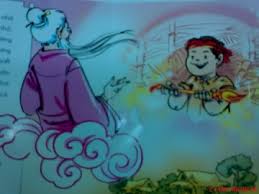 Bức tranh 1
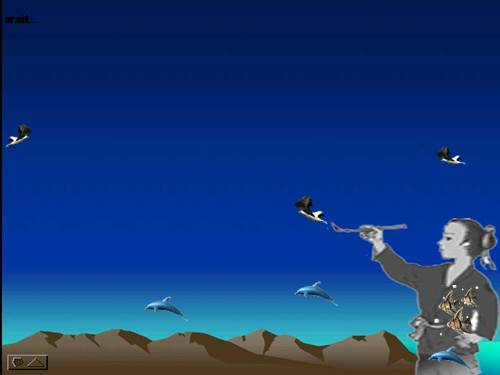 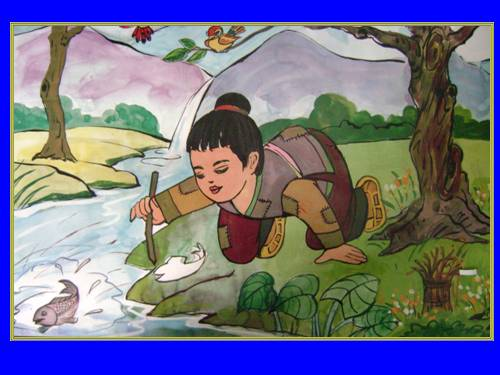 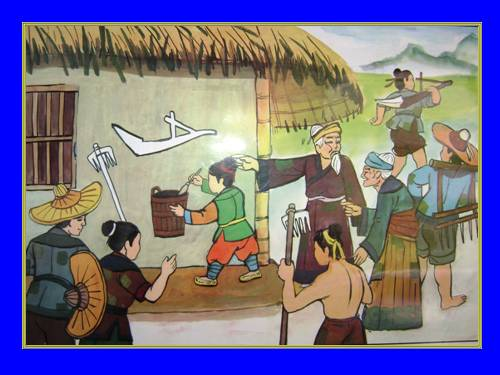 Bức tranh 2
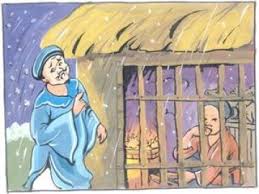 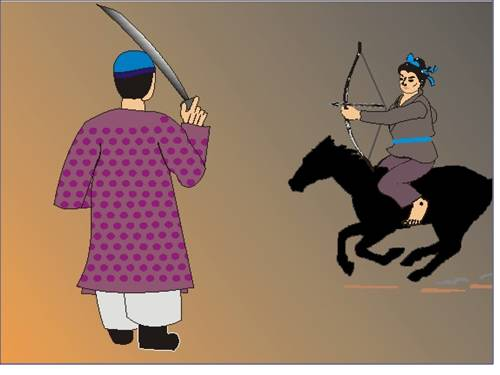 Bức tranh 3
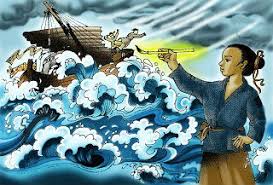 Bức tranh 4
3/ Phân đoạn: Chia làm 5 đoạn.
Đoạn 1: Từ đầu đến “em rất lấy làm lạ” Mã Lương chăm chỉ học vẽ và có được cây bút thần.
Đoạn 2: Tiếp theo đến “em vẽ cho thùng” Mã Lương vẽ cho những người nghèo khổ.
Đoạn 3: Tiếp theo đến “ngựa tung vó phóng như bay” Mã Lương dùng bút thần chống lại tên địa chủ.
Đoạn 4: Tiếp theo đến “những lớp sóng hung dữ” Mã Lương dùng bút thần chống lại ông vua hung ác.
Đoạn 5: Còn lại: Những truyền tụng về Mã Lương và cây bút thần.
1/ Tìm những chi tiết, sự việc kể về những việc làm, hành động của Mã Lương trong truyện?
2/ Những hành động, việc làm đó thể hiện phẩm chất gì của Mã Lương?
3/ Qua đó thể hiện quan niệm gì của nhân dân, về tài năng của con người?